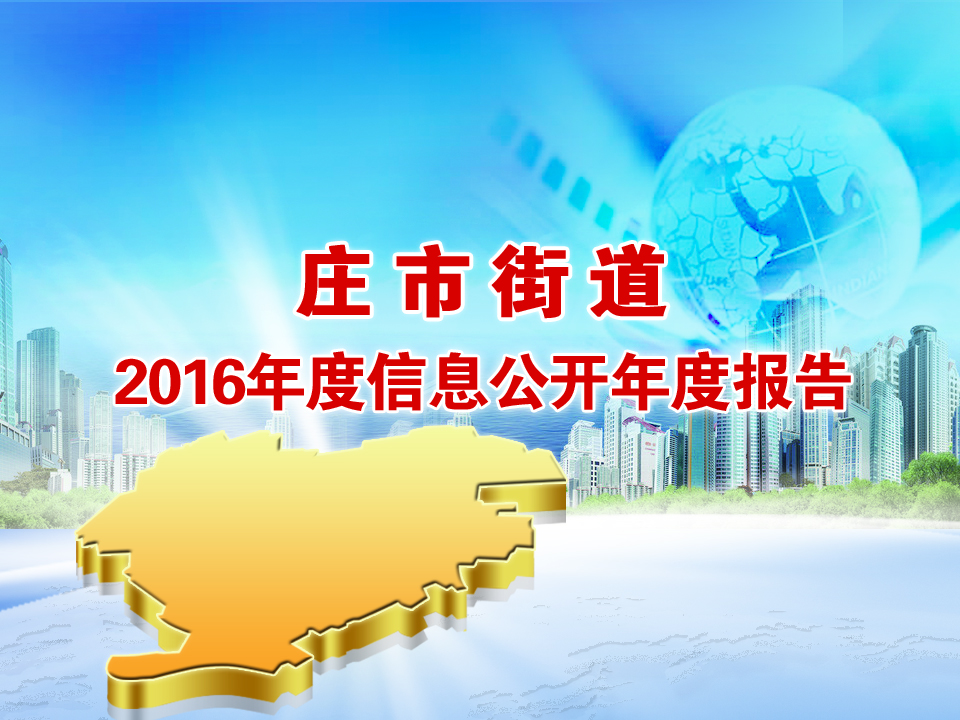 一、2016年政府信息公开工作总体情况
2015年12月1日至2016年11月30日，庄市街道在镇海区政府信息公开网站（http://xxgk.zh.gov.cn/）上共公开涉及机构概况、法规公文等8大类政务信息364条，并实现了零举报、零投诉、零泄密，没有发生不符合国家、省、市、区规定的情况。今年新增依申请公开信息2条，已在10个工作日内依法依程序作出答复。
二、 2016年政府信息公开工作具体做法
（一）强化管理，完善机制
概述
1、加强和完善领导机制。根据区政府信息公开有关工作部署，街道加强对政府信息公开工作的领导。成立了由党工委副书记任组长，党政办主任任副组长，各办、所、中心信息员任成员的政务信息公开领导小组。分管领导负责对政府信息公开工作进行统筹领导，小组成员负责上报信息，办公室负责信息公开工作的组织、管理和协调，做好信息的采集、审核、编辑、发布工作。领导小组成员分工明确，各司其职，各负其责，确保了此项工作的顺利开展。
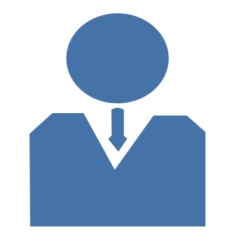 2、建立健全各项工作制度。进一步落实《庄市街道政府信息公开审查制度》、《庄市街道政府信息责任追究制度》和《庄市街道政府信息依申请公开制度》等一系列政府信息公开工作制度，通过严格填写《政府信息公开审批表》并进行审核，明确了公开内容，保障了工作的稳步开展，促进了信息公开工作的制度化、规范化建设。
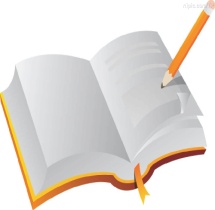 二、 2016年政府信息公开工作具体做法
（二）规范内容，提高质量
概述
1、公开内容更加充实。根据我区今年信息公开提出的新要求，街道对政务公开的范围和内容作了进一步明确。2016年街道公开的政府文件涉及农村工作、社会治安、食品安全、人事任免、城市建设、应急管理等多方面的内容。此外，为使得信息公开内容更符合群众需求，街道定期收集来自辖区内村、社区和下属职能部门的动态信息，做好新闻类信息的公开工作。
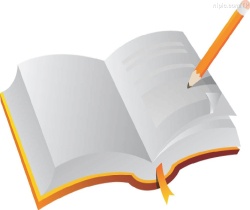 2、公开时间更加及时。针对公开项目的不同情况，确定公开时间，做到常规性工作定期公开，临时性工作随时公开，固定性工作长期公开。对主动公开内容，做到由科室、保密领导、信息公开分管领导审核，政府公开文件15个工作日内上网，新闻类信息20个工作日内上网，2016年未发生超时公开等情况。同时，街道安排人员每日定时浏览，凡是涉及街道信件，每条都及时回复给网民，回复内容由主要领导亲自审核，确保回复内容客观、真实，让群众满意。
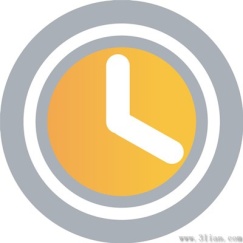 二、 2016年政府信息公开工作具体做法
（二）规范内容，提高质量
概述
3、公开重点更加突出。坚持把群众最关心、最需要了解的“权、钱、人、事”等事项公开作为政务公开的重点，加大推行政务公开的力度，除了网上公开以外，为确保不会或者不常使用电子设备的居民知悉信息公开情况，街道在公告栏做好纸质文本的公开工作，同时要求各村、社区在村委会、社区服务中心门口也做好纸质公开工作，保障群众知情权。
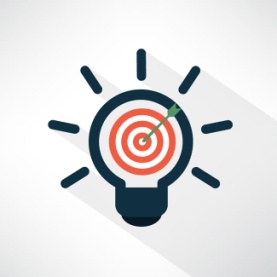 4、公开方式更加多样。建立官方微博和微信，通过多种形式让干部群众参与和知晓。其中在政府网站主动公开政府信息数29条；政府微博公开政府信息数340条；政务微信公开政府信息数36条。现在，群众可通过手机随时查看庄市各类信息，也可通过微博、微信平台提出意见和建议，获取答复，实现实时互动交流。今年，通过微博、微信平台回复网民提出的问题400余条，在镇海网络问效平台上回复网友询问244帖，完成各类政策解读19个，受到了公众的广泛关注和好评。
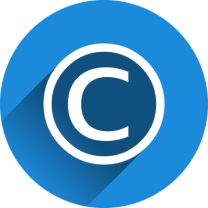 2、群众监督。设立行政效能投诉电话，专人管理，对受理的因服务态度等原因造成的投诉，及时查实，及时处理；对群众反映带有倾向性的问题及时向领导反馈，制定出整改措施。
二、 2016年政府信息公开工作具体做法
（三）强化监督，确保落实
1、内部监督。由街道纪工委牵头，党政办公室具体负责政务公开的日常监督和组织协调，发现问题，及时纠正，督促整改。
三、政府信息公开收费及减免情况
2016年，我街道未向政府信息公开申请人收取检索、复制、邮寄等费用的情况。
四、因政府信息公开引起的复议、诉讼情况
2016年，我街道未发生因政府信息公开引起的行政诉讼。
五、政府信息公开工作存在的主要问题及改进措施
政府信息公开是一项意义深远的便民、利民、亲民工程，其推广落实赢得了广大群众的高度认可。但在具体实施过程中，我们也发现了一些需要加以改进的地方。一是主动公开政府信息内容还不够丰富，例如工程类、政府采购类信息公开还不够完全；二是公开形式的便民性还需进一步提高，政府网站的建设和政务公开需要进一步融合；三是政务公开的宣传教育还有待加强，部分同志对政务公开的重要性认识不够。这些都需要我们在今后工作中加强学习、实践来完善规范。